ACTIVIDAD 36
CONOZCO LAS OBRAS DRAMÁTICAS
3° BÁSICO
04-11-2024
Leamos el siguiente texto: para la profesora les asignará a algunos estudiante un personaje.
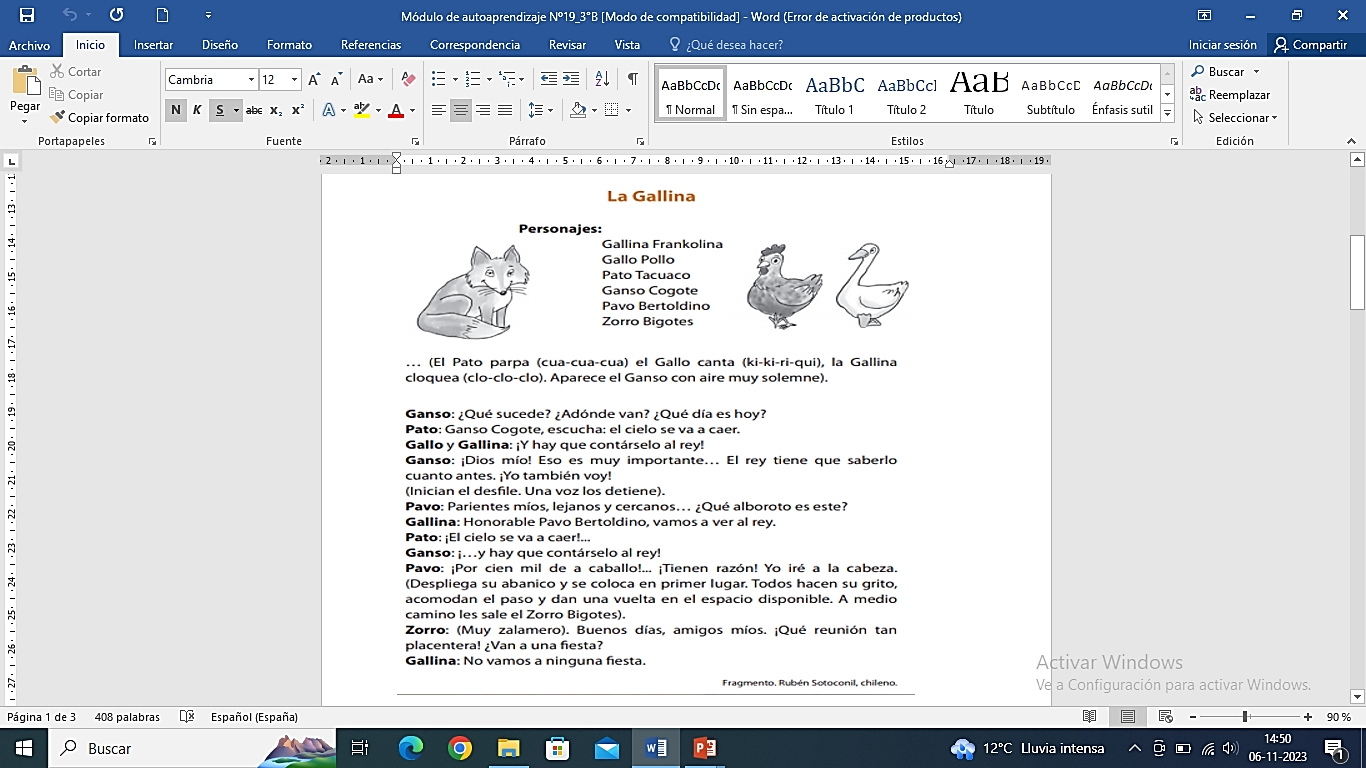 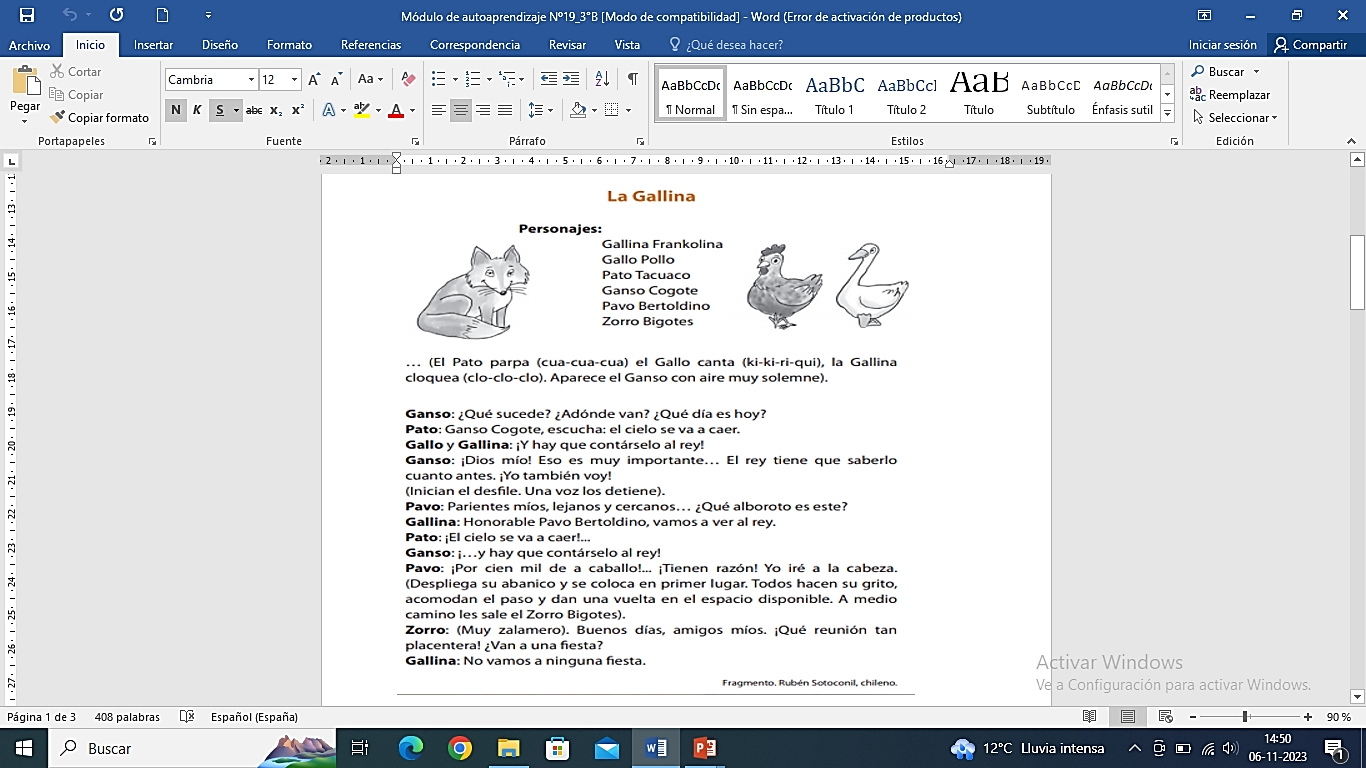 Luego completa el siguiente cuadro:
Completemos el siguiente esquema de las obras dramáticas:
OBRA DRAMÁTICA
Su propósito es representar la historia actuando.
Característica: Es un texto literario que se escribe en dialogo siempre en presente.
Característica: Cuando se representa en un escenario pasa a ser una obra de teatro
Característica: en el dialogo se describen las acciones de los personajes.